ระบบ 2 สาร  แผนภูมิสมดุล เหล็ก - คาร์บอน
แผนภูมิสมดุล
1. ระบบ 2 สาร
แผนภูมิสมดุลระบบ 2 สาร สามารถแบ่งออกได้เป็น 5 ประเภท ตามลักษณะการละลายของสารผสม ดังนี้

โลหะ 2 ชนิดสามารถละลายเข้ากันได้ทั้งสภาพของเหลวและของแข็ง

โลหะ 2 ชนิดละลายเข้ากันได้ดีในสภาพหลอมเหลว แต่ไม่สามารถละลายได้ในสภาพของแข็ง
1. ระบบ 2 สาร - ต่อ
โลหะ 2 ชนิดสามารถละลายได้ดีในสภาพของเหลว แต่จะสามารถละลายได้บางส่วนในสภาพของแข็งและจะเกิดปฏิกิริยายูเทกติก

โลหะ 2 ชนิดสามารถละลายได้ดีในสภาพของเหลว แต่ละลายได้บางส่วนในสภาพของแข็งและให้ปฏิกิริยาเพอริเทกติก

โลหะ 2 ชนิดสามารถละลายได้ดีในสภาพของเหลว แต่จะไม่สามารถละลายได้ในสภาพของแข็งแลจะให้สารประกอบเชิงโลหะรูปแบบ AmBn
1. ระบบ 2 สาร - ต่อ
โลหะ 2 ชนิดสามารถละลายเข้ากันได้ทั้งสภาพของเหลวและของแข็ง
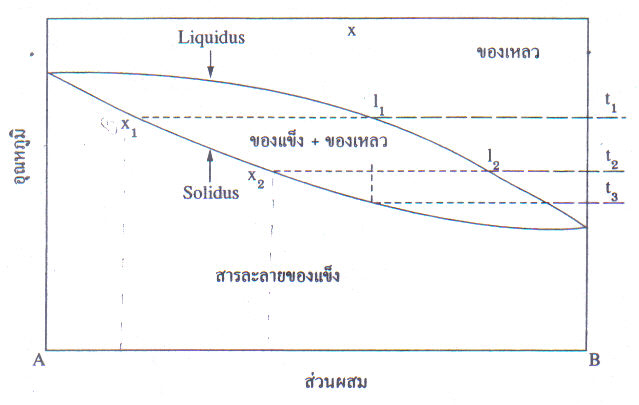 รูป แผนภูมิสมดุลระบบสองสารซึ่งละลายเข้ากันได้ทั้งสภาวะของเหลวและสภาวะของแข็ง
1. ระบบ 2 สาร - ต่อ
2)     โลหะ 2 ชนิดละลายเข้ากันได้ดีในสภาพหลอมเหลว แต่ไม่สามารถละลายได้ในสภาพของแข็ง
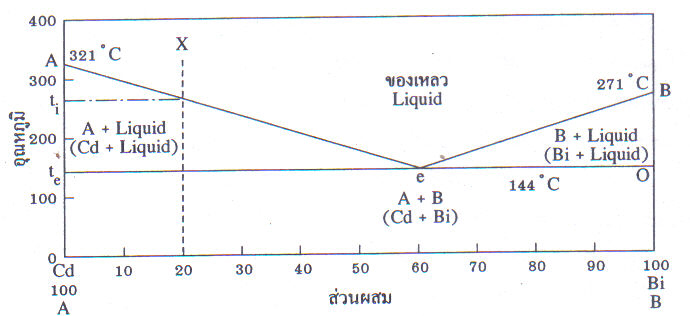 รูป แผนภูมิสมดุลระบบสองสารที่โลหะ A และ B ละลายเข้ากันได้ดีในสภาพของเหลวเท่านั้น
1. ระบบ 2 สาร - ต่อ
จากแผนภูมิสมดุล แคดเมียมมีจุดหลอมเหลวที่อุณหภูมิ 321   C และบิสมัทมีจุดหลอมเหลวที่อุณหภูมิ 271  C เมื่อแคดเมียมถูกผสมด้วยบิสมัทเพิ่มขึ้น จุดหลอมเหลวจะลดลงตามเส้น Liquidus ลดลงต่ำสุดที่อุณหภูมิ 144  C เมื่อบิสมัทเพิ่มขึ้นเป็นร้อยละ 60 และเมื่อบิสมัทเพิ่มขึ้น อุณหภูมิหลอมเหลวจะสูงขึ้นเรื่อยๆ จนถึงอุณหภูมิ 271  C บิสมัทจะกลายเป็นบิสมัทบริสุทธิ์  หมายความว่าที่อุณหภูมิ 144  C โลหะผสมมีบิสมัทร้อยละ 60 และมีแคดเมียมร้อยละ 40 เรียกจุดนี้ว่า จุดยูเทกติก
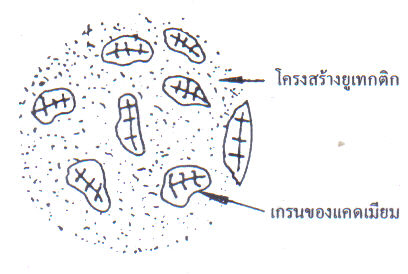 รูป ลักษณะโครงสร้างยูเทกติก
1. ระบบ 2 สาร - ต่อ
โลหะ 2 ชนิดสามารถละลายได้ดีในสภาพของเหลว แต่จะสามารถละลายได้บางส่วนในสภาพของแข็งและจะเกิดปฏิกิริยายูเทกติก
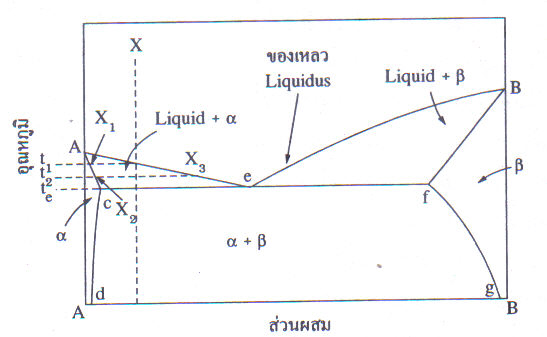 รูป แผนภูมิสมดุลของโลหะ A และ B สามารถละลายเข้ากันได้ดีในสภาพของเหลวและละลายได้บางส่วนในสภาพของแข็ง
1. ระบบ 2 สาร - ต่อ
ลักษณะของสารละลายของแข็งแอลฟา และสารละลายเบตา
 โลหะ A ในสภาพของแข็งยอมให้โลหะ B ละลายผสมได้จำนวนหนึ่ง ซึ่งเป็นลักษณะสารละลายของแข็ง เรียกว่า แอลฟา 
 โลหะB ซึ่งอยู่ในสภาพของแข็งจะยอมให้โลหะ A ละลายได้จำนวนหนึ่ง โดยให้สารละลายของแข็งเรียกว่า เบตา 
 โลหะ A และ B จะสามารถเข้ากันได้ดีเป็นสารละลายของแข็งจะมีปริมาณการละลายสูงสุดที่จุดยูเทกติก
 ถ้าอุณหภูมิเปลี่ยนแปลงไปจากจุดยูเทกติก สารละลายของแข็งแอลฟาก็จะลดการละลายของโลหะ B และสารละลายของแข็งเบตาจะลดปริมาณการละลายของโลหะ A
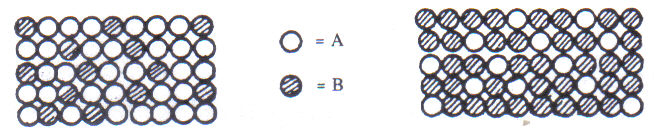 รูป ลักษณะสารละลายของแข็งแอลฟาและเบตา
1. ระบบ 2 สาร - ต่อ
4)	โลหะ 2 ชนิดสามารถละลายได้ดีในสภาพของเหลว แต่ละลายได้บางส่วนในสภาพของแข็งและให้ปฏิกิริยาเพอริเทกติก
ปฏิกิริยาเพอริเทกติก หมายถึง ปฏิกิริยาที่เกิดขึ้นจากการรวมตัวกันของโลหะผสมหลอมเหลวซึ่งมีส่วนผสมที่แน่นอน กับสารละลายของแข็งที่มีส่วนผสมที่แน่นอนจำนวนหนึ่ง จะทำให้ได้สารละลายของแข็งที่มีส่วนผสมที่แตกต่างกัน ทั้งส่วนผสมโลหะหลอมเหลวและสารละลายของแข็ง ซึ่งเข้าทำปฏิกิริยากับโลหะผสมหลอมเหลวและสามารถเขียนเป็นสมการได้ดังนี้
ของเหลว + ของแข็ง1  ลดอุณหภูมิ   ของแข็ง2
1. ระบบ 2 สาร - ต่อ
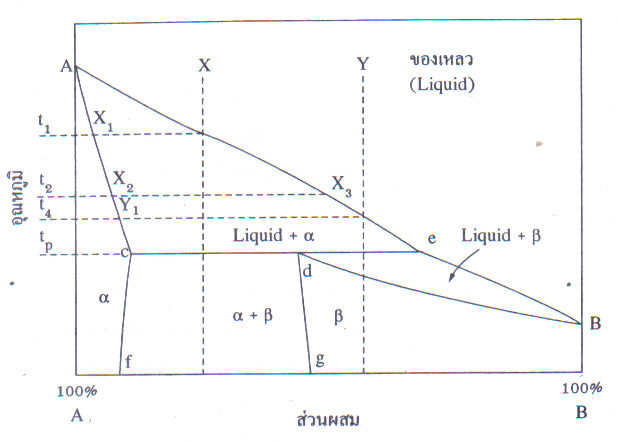 รูป แผนภูมิของโลหะ A และ B ที่ละลายได้ดีในสถานะของเหลวและละลายได้บางส่วนในสถานะของแข็งและจะเกิดปฏิกิริยาเพอริเทกติก
1. ระบบ 2 สาร - ต่อ
5)	โลหะ 2 ชนิดสามารถละลายได้ดีในสภาพของเหลว แต่จะไม่สามารถละลายได้ในสภาพของแข็งแลจะให้สารประกอบเชิงโลหะรูปแบบ AmBn
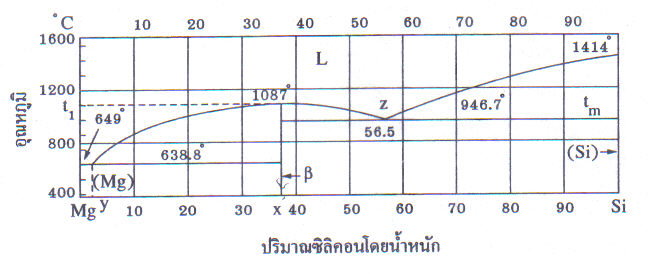 รูป แผนภูมิสมดุลของโลหะแมกนีเซียมและซิลิคอนที่ให้สารประกอบเชิงโลหะ
1. ระบบ 2 สาร - ต่อ
แผนภูมิสมดุลชนิดนี้จะประกอบไปด้วยโลหะ 2 ชนิดที่จะสามารถละลายได้ดีในสภาพหลอมเหลวแต่ไม่สามารถได้ในสภาพของแข็ง โดยมีข้อสังเกตที่จุด x ในแผนภูมิสมดุลดังนี้

ถ้าพิจารณาจากจุด x ไปทางซ้ายของแผนภูมิจะปรากฏพื้นที่ของแผนภูมิสมดุล Mg2Si กับ Mg 

เมื่อพิจารณาจากจุด x ไปทางขวามือจะปรากฏแผนภูมิสมดุลของ Mg2Si กับ Si 

ถ้าสารประกอบ AmBn ไม่มีการแตกตัวก่อนจึงจุดหลอมเหลวเรียกว่า Congruent แต่ถ้ามีการแตกตัวก่อนถึงจุดหลอมเหลวเรียก Non – congruent
1. ระบบ 2 สาร - ต่อ
แผนภูมิสมดุลเหล็กกับคาร์บอน
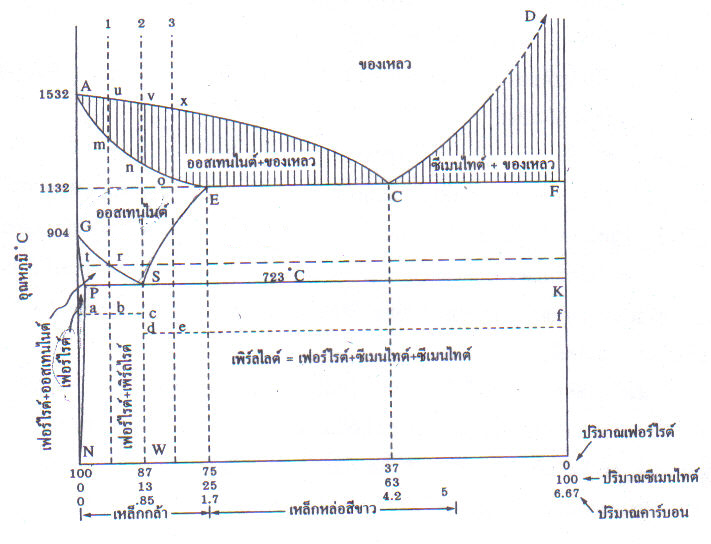 1. ระบบ 2 สาร - ต่อ
แผนภูมิสมดุลเหล็กกับคาร์บอน
ปฏิกิริยายูเทกตอยด์
	- ปฏิกิริยาที่สารละลายของแข็งที่มีส่วนผสมแน่นอนและอุณหภูมิคงที่เกิดการเปลี่ยนแปลงเป็นของแข็งสองเฟสโดยเกิดนิวเคลียสขึ้นพร้อม ๆ กัน และของแข็งทั้งสองจะมีส่วนผสมแตกต่างกัน 
	- เกิดกับเหล็กและซีเมนไทต์ที่อุณหภูมิทั้งสอง 723  C 
	- จากแผนภูมินี้จุดยูเทกตอยด์ จะเกิดจากเฟสออสเทนไนต์ที่จุด S ที่มีคาร์บอนอยู่ร้อยละ 0.85
	- เมื่ออุณหภูมิลดลงจะเกิดการแตกตัวให้เฟอร์ไรต์ที่จุด P กับซีเมนไทต์ที่จุด K โดยจะเกิดสลับกันเป็นแถบบาง ๆ ที่เราเรียกว่า เพิร์ลไลต์ (Pearlite) หรือโครงสร้างยูเทกตอยด์
1. ระบบ 2 สาร - ต่อ
แผนภูมิสมดุลเหล็กกับคาร์บอน
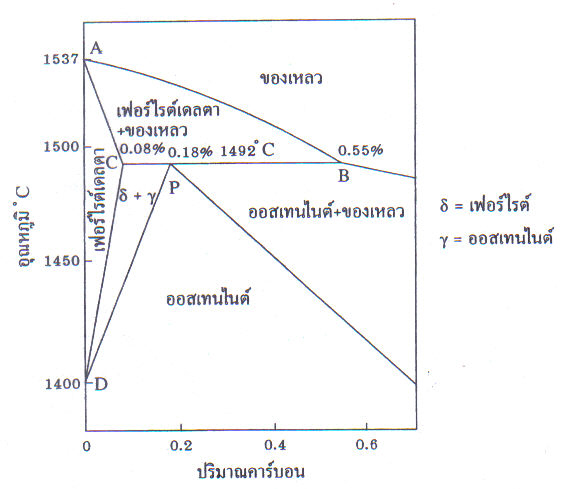 รูป ลักษณะของแผนภูมิสมดุลของเหล็กกับคาร์บอนในช่วงปฏิกิริยาเพอริเทกติก
1. ระบบ 2 สาร - ต่อ
แผนภูมิสมดุลเหล็กกับคาร์บอน
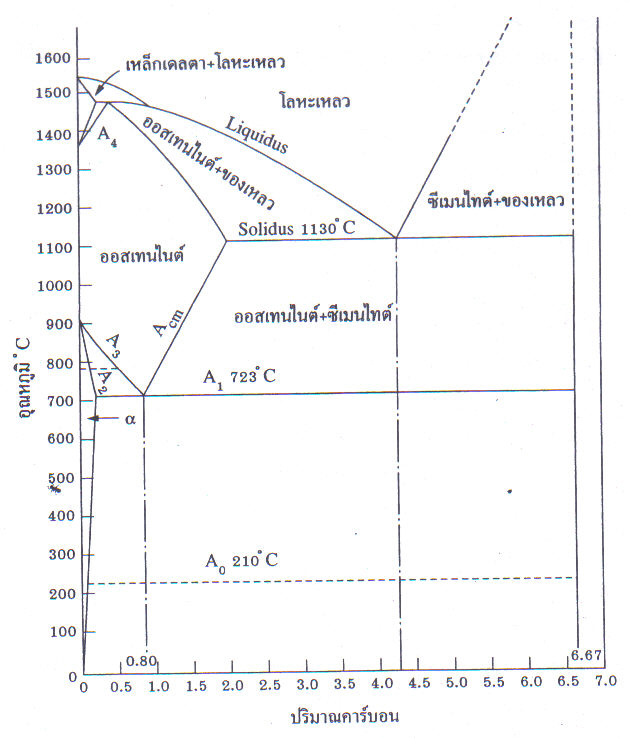 รูป เส้นต่าง ๆ ที่สำคัญในแผนภูมิสมดุลเหล็กกับคาร์บอน
1. ระบบ 2 สาร - ต่อ
แผนภูมิสมดุลเหล็กกับคาร์บอน
เส้นต่างๆในแผนภูมิ      
       - เส้น A0 อยู่ในช่วงอุณหภูมิ 210  C จะไม่มีการเปลี่ยนแปลงใด ๆ 

       - เส้น A1 อยู่ในช่วงอุณหภูมิ 723  C จะเกิดการเปลี่ยนแปลงเฟสแบบปฏิกิริยายูเทกตอยด์ จากออสเทนไนต์เปลี่ยนเป็นเฟอร์ไรต์และซีเมนไทต์

        - เส้น A2 อยู่ในช่วงอุณหภูมิ 768  C จะมีการเปลี่ยนแปลงคุณสมบัติทางแม่เหล็กของเหล็กแอลฟา ทำให้แม่เหล็กไม่สามารถดูดได้
1. ระบบ 2 สาร - ต่อ
แผนภูมิสมดุลเหล็กกับคาร์บอน
- เส้น A3 อยู่ในช่วงอุณหภูมิ 723 - 912  C เฟอร์ไรต์จะแยกออกจากออสเทนไนต์ในระหว่างการทำให้เย็นตัวลงหรืออาจกล่าวได้ว่าเฟอร์ไรต์เริ่มมีการเปลี่ยนเฟสไปเป็นออสเทนไนต์ทั้งหมด เมื่อถูกเผาให้ร้อนขึ้น

         - เส้น Acm ซึ่งอยู่ในช่วงอุณหภูมิ 723 ถึง 1,147  C จะเป็นเส้นที่แสดงการละลายอิ่มตัวของคาร์บอนในออสเทนไนต์ ซึ่งอยู่เหนือปฏิกิริยายูเทกตอยด์ ซึ่งการเย็นตัวในช่วงนี้จะทำให้ซีเมนไทต์ตกผลึกออกมา

       - เส้น A4 คือเส้นที่มีการเปลี่ยนแปลงเฟสจากออสเทนไนต์ไปเป็นเฟอร์ไรต์
1. ระบบ 2 สาร - ต่อ
แผนภูมิสมดุลเหล็กกับคาร์บอน
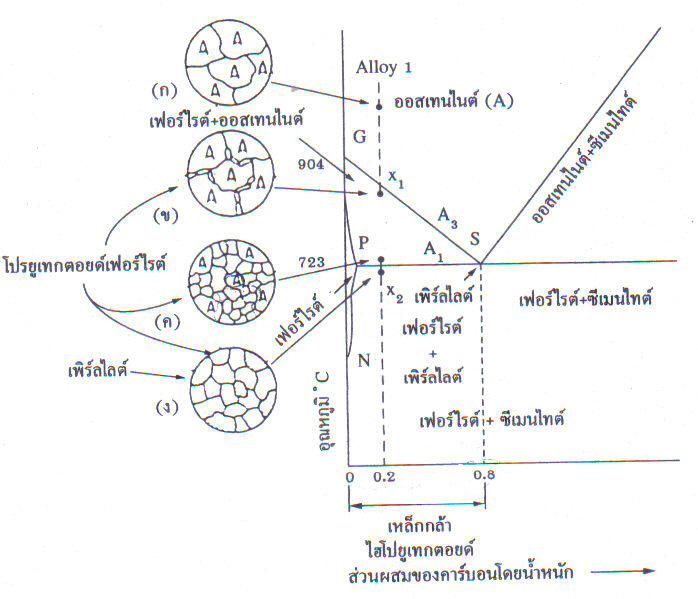 รูป ลักษณะการเปลี่ยนแปลงโครงสร้างของเหล็กกล้าที่มีคาร์บอนร้อยละ 0.2 โดยการปล่อยให้เย็นตัวช้า ๆ
1. ระบบ 2 สาร - ต่อ
แผนภูมิสมดุลเหล็กกับคาร์บอน
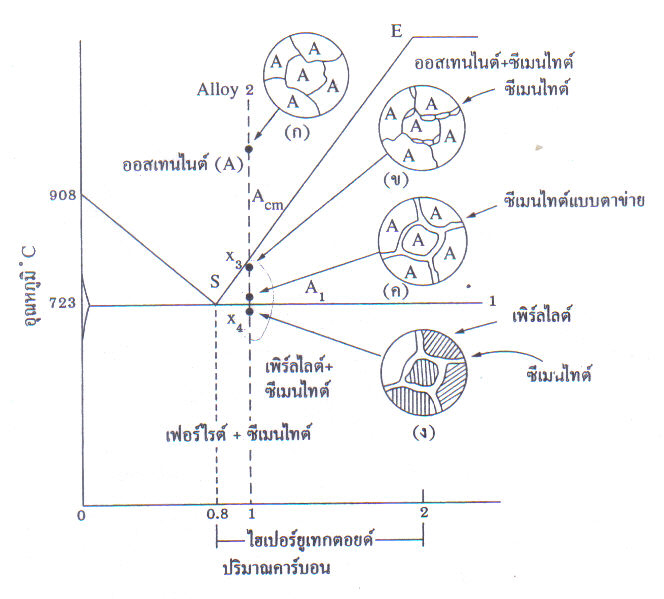 รูปที่ 4.18 ลักษณะการเปลี่ยนแปลงโครงสร้างของเหล็กกล้าที่มีคาร์บอนร้อยละ 1 โดยการปล่อยให้เย็นตัวช้า ๆ